Підсумкові контрольні роботи
1-3 бали

0 учнів
1-3 бали

0 учнів
1-3 бали
1 учень – 4%
Шмиговська
1-3 бали
0 учнів
1-3 бали
1 учень – 3%
Фісенко
1-3 бали
5 учнів – 18%
Євсєєв,
Клименко,
Короленко,
Лоян,
Решетняк
1-3 бали
1 учень – 4%
Капелюшний
1-3 бали
4 учні – 14%
Бреже, 
Гонтар,
Підлубний,
Шевцов
1-3 бали
5 учнів – 18%
Дем’янюк,
Клименко,
Коваленко,
Короленко,
Ляхова
Вступне тестування
Результати 2022-23 н.р.
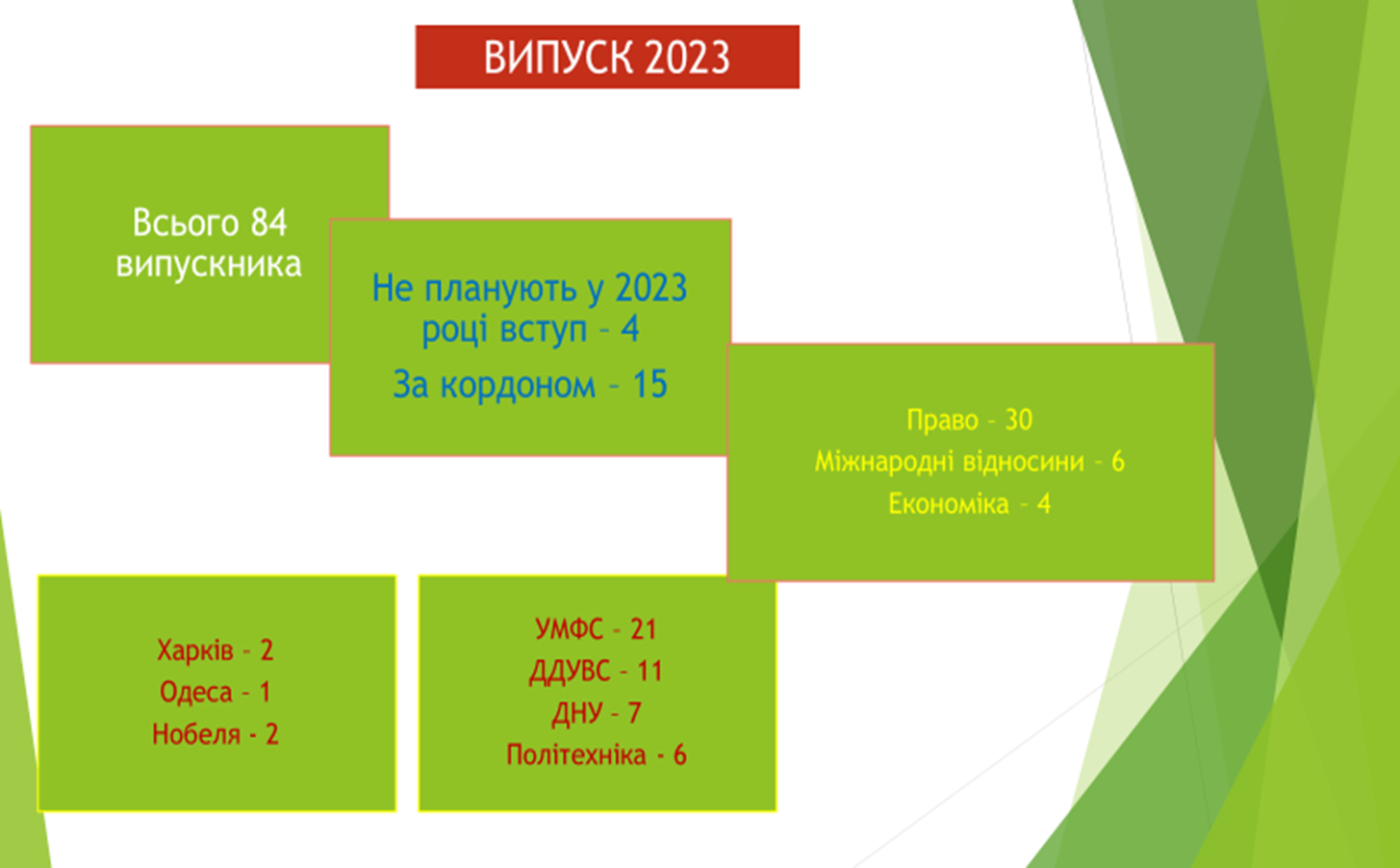 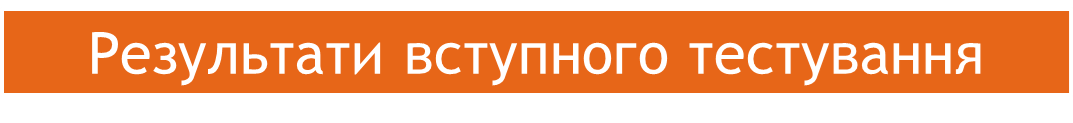 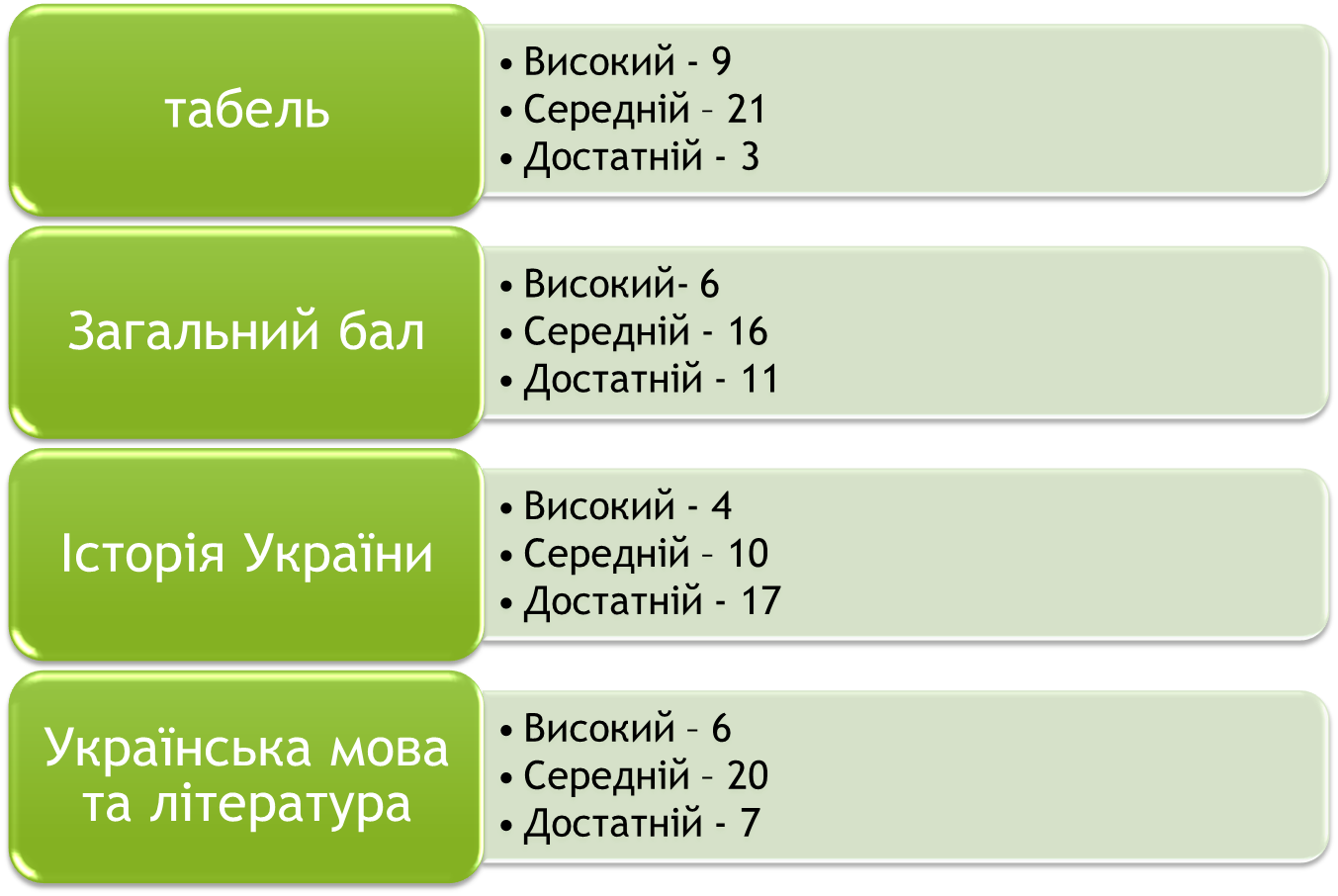 9 клас
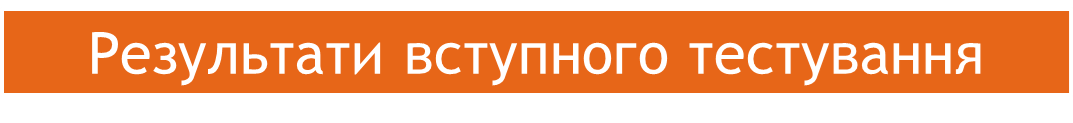 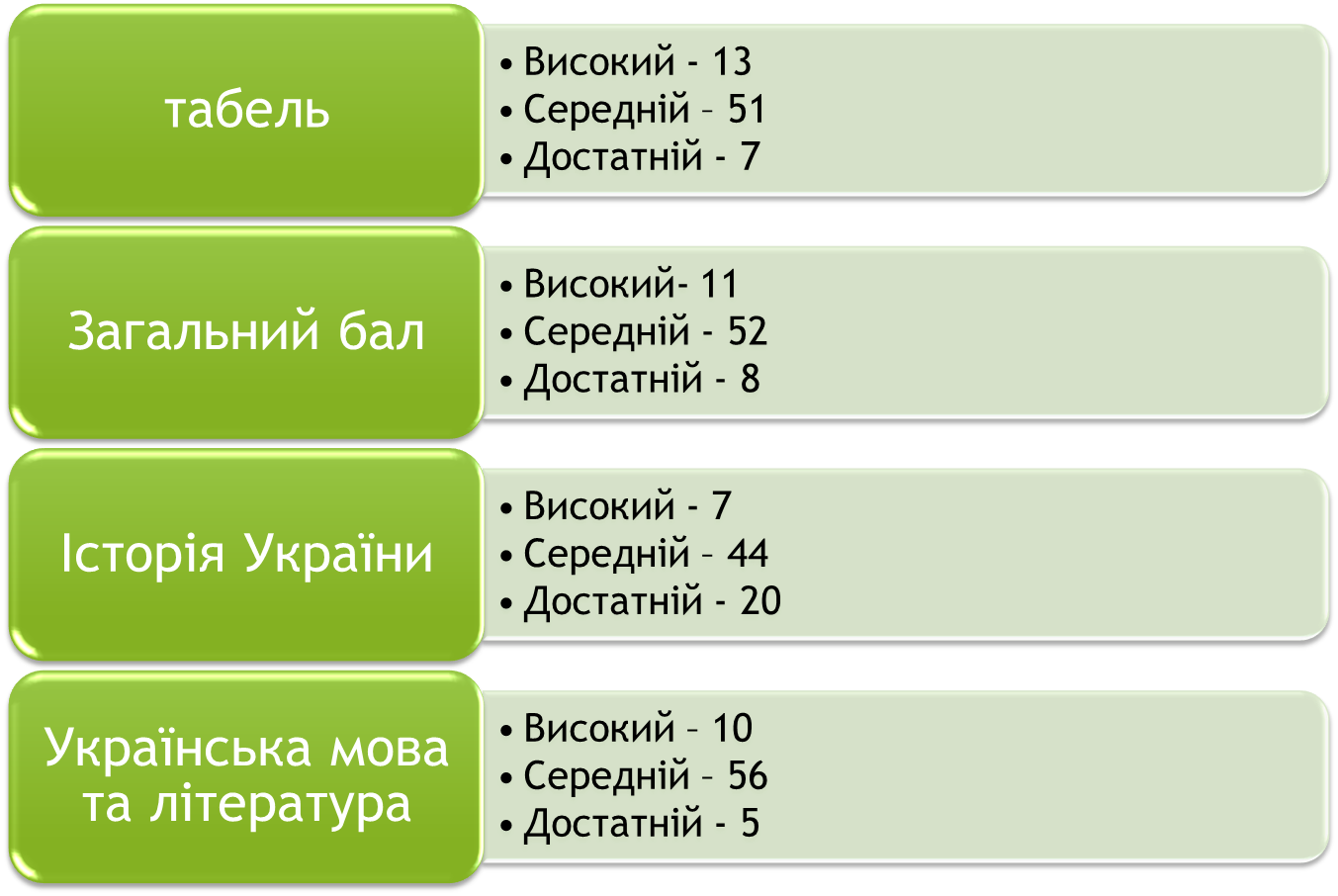 10 клас